The Bike
Fred Urquhart
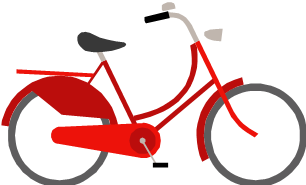 Essay question
Choose a short story in which you feel great sympathy for one of the characters.
Briefly outline the situation in which the character finds himself or herself and show by what means you are made to feel sympathy.
In your answer you must refer closely to the text and to at least two of characterisation, setting, climax, theme, dialogue or any other appropriate feature.
Introduction
You will use the TARTT formula to write an introduction for this essay – use the wording of the question!
Title
Author
Refer to
Task and
Techniques

In your summary you should mention setting, theme and discuss the author’s purpose (what message is Fred Urquhart trying to convey through the story?)
In order to do this, we must first decide what aspects of the story we are going to look at. Discuss with your partner what techniques you think best reveal the character of Annie and cause us to feel sympathy for her. (HINT: Think about your last essay!)
Model Introduction
Fred Urquhart’s short story ‘The Bike’ creates sympathy for one of the main characters. Urquhart, through effective characterisation, ensured sympathy was created for the likeable character, Annie.  At the beginning of the story Annie is seen to be saving for a bike. She makes many sacrifices in order to save enough money to do this and when she finally gets her bike, it is clear she is very happy about this. Annie’s happiness is enhanced when the boy she likes, Charlie, shows an interest in her and they go out together. However, things start to go wrong for Annie, in terms of both the bike and Charlie and we see evidence of this as the story continues. At the end of the story, Charlie crashes into Annie’s bike but doesn’t seem to care. Annie’s hopes are dashed as she realises the bike and Charlie weren’t what she hoped they would be. Urquhart engenders sympathy for Annie through skilful use of characterisation, plot, symbolism and setting.
Plot
Saves so hard. Say that the time setting of the 1920s reinforces the difficulty of this as it was a period of financial hardship etc.
Gets bike; begins a relationship with Charlie, whom she has liked for a long time
Boys at work damage it; its pristine condition becomes tarnished; Annie feels powerless to stop this
Charlie destroys it
relationship with Charlie breaks down
Characterisation
What does Annie do in the story that would make us feel sympathy for her? 
determined, single-minded – saving for the bike
 sacrifices many things to get her bike
How she reacts when she gets the bike – when she finally gets it we admire her
trusting, innocent – trusts Charlie but feelings don’t seem to be reciprocated
presented in such a way so that we admire and like her therefore, we sympathise with her when the two things   she holds most dear are destroyed – how does she react to this?
Characterisation
Charlie – how does he contribute to our sympathy for Annie?
The warning signs are immediate: refer to Charlie’s first words in the story [derisive, scornful, ridicules Annie etc.]
Quote Urquhart’s description of Charlie and say what is suggested by it. What early clue is there that he is not genuinely interested in Annie, romantically?
Describe his appearance and behaviour on their first date.
Selfish, hypocrite, insensitive
Cracks show -  he drinks his pay and can't pay for Annie at  cinema
Ending: the callous tone of Charlie’s words, his dismissive attitude
Refer back to the task
Characterisation
The behaviour of the other characters in the story also creates sympathy for Annie. 

jeering, ridicule Annie for saving, taunt her
bike damaged, no respect for her feelings
Symbolism
It becomes apparent that the writer has drawn certain parallels between the bike and Charlie
Discuss the similarity between both the bike’s pristine condition at the start and Charlie’s “flashy” good looks
Annie waited a long time to get both. Show her delight with herself on the first day she rides the bike to work. Compare this to how she feels on her first date with Charlie.
Cracks begin to show…
The destruction of the bike symbolises the destruction of her   relationship
Annie’s innocence and trust are destroyed: “Nothing would ever be the same again.”
Climax
"cat" story
Charlie destroys bike
his dismissal of her feelings at end
Annie's disillusionment
Conclusion
Signal that this is your concluding paragraph by writing something like, 'In conclusion', 'To conclude' or 'Therefore'.  
You should then state the title, author and make reference to the question (like you did in your intro). 
In the concluding paragraph, you should sum up the main points you have made in your essay. Look through your paragraphs and check the subject of each -  i.e. characterisation, symbolism and climax. Now link this again with the question - sympathy for Annie.  
Say that you have shown that the above three devices of fiction created sympathy for Annie.  
Finally, give your personal response to the experience described in the story. What did it make you think/feel more deeply about?
Topic Sentences
Remember that topic sentences should refer to the question and introduce the topic of the paragraph. It is also advisable to vary your expression.  Study the following examples and try to make up similar sentences of your own for this essay.

Urquart successfully created sympathy for Annie through the plot of the story.
Through the characterisation of Annie, the author created sympathy for her situation.
The author created sympathy for Annie through the characterisation of Charlie.
Sympathy was also evoked for Annie through symbolism.
The climax of the story is significant in evoking sympathy for Annie.
Using SQAR
In the last essay you did on ‘The Bike’, many of you did not use SQAR properly and this is an issue you must tackle in this second essay:
Ensure you have a proper, full statement which is put into context before you quote. Do not begin a sentence with a quote.
Your quote should support your statement.
FULLY analyse the quote and SHOW how this helps to increase our sympathy for Annie.  Analyse the connotations of certain words, sentence structures, sentence types…) What does the quote suggest about Annie which would encourage the reader to feel sympathy for her? When referring you must explain HOW the technique you are discussing helps to increase our sympathy of Annie– don’t just say it does!
Using SQAR
At this level, it is extremely important that you use SQAR to develop your points.  In particular, you must analyse and refer to the question.  Relevance to the question is your top priority and you must continually emphasise how the author's techniques created sympathy for Annie.  While there is not always a need to refer after every quote (as your essay would become repetitive!) you must ensure that you do make reference to the question in both your topic sentence and at the end of each paragraph. This ensures complete focus on the question.
Using SQAR
The following example shows how to develop your points and use SQAR effectively:

The author's presentation of Annie helped develop sympathy for her.  She is seen as possessing virtuous qualities, especially through the sacrifices she has made: "but the three years were long when she saw the number of pies the other girls consumed."  Such details make the reader fully aware of how much Annie wanted her bike and so we realise how devastated she is when it is destroyed.  This intensifies the sympathy we feel for her at the end of the story.
OVER TO YOU…
GOOD LUCK!